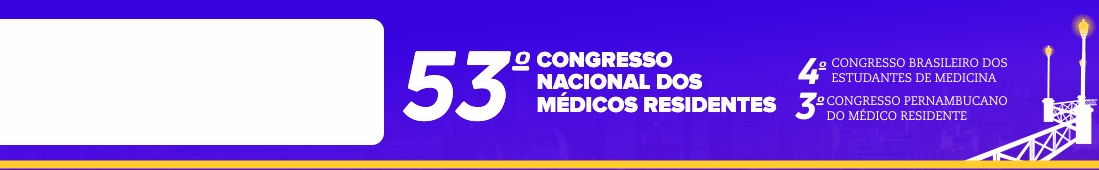 Espaço para 
Logotipos das instituições de ensino
TÍTULO DO TRABALHO EM LETRAS MAIÚSCULAS
Autor1, Autor2, Autor3, Autor4 e Autor5 
Instituição(ões) de Origem da Pesquisa
RESULTADOS E DISCUSSÃO
INTRODUÇÃO
Texto exemplo
Texto exemplo
OBJETIVOS
Texto exemplo
CONCLUSÃO
METODOLOGIA
Texto exemplo
Texto exemplo
Palavras-chaves: aqui
REFERÊNCIAS: aqui
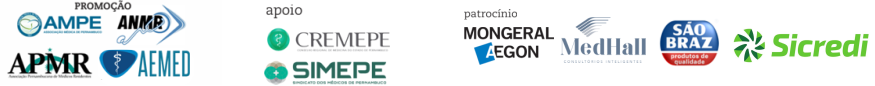